Нормативное регулирование ВЭД
(правовые основы внешней торговли товарами)
Халипов Сергей Васильевич
Кандидат юридических наук, доцент кафедры международных
транспортных операций МГИМО МИД России
Понятие и содержание внешней торговли товарами России;
Правовые основы внешней торговли товарами России в условиях членства в Евразийском экономическом союзе (далее – ЕАЭС, Союз);
Единое таможенное регулирование Союза и таможенное регулирование России
Таможенно-тарифное регулирование ЕАЭС и России
Нетарифное регулирование внешней торговли товарами
Внешняя торговля товарами Российской Федерации в условиях членства в ЕАЭС
Внешняя торговля товарами России в условиях членства в ЕАЭС – это деятельность российских и иностранных лиц по ввозу товаров в Россию и/или вывозу товаров за пределы России:

а) с пересечением товарами таможенной границы Союза;

б) без пересечения товарами таможенной границы Союза (взаимная торговля товарами между хозяйствующими субъектами государств-членов ЕАЭС)
Виды внешней торговли товарами в условиях ЕАЭС
Внешняя торговля товарами, пересекающими таможенную границу ЕАЭС

1) Действие таможенных правил (таможенное декларирование, уплата платежей, соблюдение нетарифных и др. мер)

2) Применение права ЕАЭС и/или законодательства России
(сохранение национальных компетенций правового регулирования в отдельных сферах: экспортный контроль, налоги, вывозные таможенные пошлины и др.);

3) Уголовная/административная ответственность по законодательству России
Взаимная торговля товарами, не пересекающими  таможенную границу ЕАЭС 
1) Пересечение товарами Государственной границы России (в пределах единой таможенной территории Союза);
2) Не применяются таможенные правила;
3) Налогообложение по принципу «страны назначения» (уплата налогов после ввоза, нулевая ставка НДС, освобождение от акцизов при экспорте);
4) Ведение статистики взаимной торговли;
5) Наличие исключений (запреты ввоза/вывоза, разрешительный порядок, подача таможенной декларации на отдельные виды товаров)
Таможенные правила – условия и порядок:
- перемещения (ввоза/вывоза) товаров через таможенную границу ЕАЭС;

- обращения иностранных товаров на таможенной территории ЕАЭС (временный ввоз, переработка, хранение, транзит и др. случаи);

- обращения товаров Союза за пределами ЕАЭС (временный вывоз, переработка);

- оказания таможенных услуг (декларирование, хранение, перевозка, продажа товаров)
Таможенная территория Союза итаможенные границы Союза
Единая таможенная территория ЕАЭС – это «объединение» государственных территорий членов Союза в единое экономическое пространство для свободного оборота товаров

Между государствами-членами ЕАЭС отменены таможенные границы

Изъятия из функционирования Единой таможенной территории ЕАЭС – запреты или разрешительный порядок перемещения между государствами-членами Союза отдельных категорий товаров (культурные ценности, товары двойного применения, «санкционные» грузы и др.)
Таможенная граница – пределы Единой таможенной территории ЕАЭС:

а) Основная таможенная граница Союза – внешние государственные границы членов ЕАЭС (таможенная граница Союза совпадает с государственной границей);

б) Внутренняя таможенная граница Союза – пределы особых (специальных, свободных) экономических зон, созданных на территориях государств-членов ЕАЭС;

в) Внешняя таможенная граница – пределы искусственных островов, сооружений, установок, площадок, расположенные вне территории государства, например, в исключительной экономической зоне государства-члена ЕАЭС
Товар - любое движимое имущество (информация, услуги, рабочая сила, финансы), в том числе валюта государств-членов Союза, ценные бумаги и (или) валютные ценности, дорожные чеки, электрическая энергия, а также иные перемещаемые вещи, приравненные к недвижимому имуществу
Характеристики товара:
А) Измеримость и описание товара в соответствии с ТН ВЭД ЕАЭС (таможенная классификация товара);
Б) Таможенная стоимость товара (база для исчисления таможенных платежей);
В) Происхождение товара (полное производство или достаточная переработка в конкретной стране);
Г) Наличие объектов интеллектуальной собственности (авторские и смежные права, товарные знаки, знаки обслуживания, наименования мест происхождения товаров, географические наименования)
Д) Статус (товар ЕАЭС или иностранный товар);
Таможенные операции (ввоз/вывоз товаров)
Для ввоза товаров в Союз (РФ):
- прибытие товаров (предварительное информирование);
- временное хранение, таможенный транзит (возможные операции);
- таможенное декларирование товаров (помещение под таможенную процедуру);
- выпуск товаров (завершение таможенного декларирования);

Для вывоза товаров из Союза (из РФ):
- таможенное декларирование товаров (помещение под таможенную процедуру);
- выпуск товаров (завершение таможенного декларирования);
- таможенный транзит (для табачных изделий, спирта, спиртосодержащей алк.продукции);
- убытие товаров (за пределы ЕАЭС и России)
Виды таможенных процедур
1) Выпуск для внутреннего потребления         12) Реимпорт          
2) Экспорт                                                               13) Реэкспорт
3) Таможенный транзит                                       14) Беспошлинная торговля
4) Таможенный склад                                           15) Отказ в пользу государства 
5) Переработка на таможенной территории    16) Уничтожение
6) Переработка для внутреннего                        17) Специальная таможенная
7) Переработка вне таможенной территории              процедура
8) Свободная таможенная зона
9) Свободный склад
10) Временный ввоз (допуск)
11) Временный вывоз
Лица, совершающие таможенные операции
Система таможенных органов Российской Федерации
Федеральная таможенная служба
(центральный аппарат: главные управления; управления)


           Региональные (территориальные)                                     Таможни
             таможенные управления (РТУ)                       центрального подчинения
                           

                               Таможни                                                    Таможенные посты:
                                                                                                    а) фактического контроля;
                                                                                                    б) ЦЭДы)
                       Таможенные посты:
                       а) фактического контроля;
                       б) ЦЭДы)
Таможенные посты:- Центры электронного декларирования (ЦЭДы)       Всего: 518 - Таможенные посты фактического контроля            тамож. постов
ЦЭДы (таможенные посты, регистрирующие, проверяющие декларации на товары и принимающие решения о выпуске товаров)
Специализированные ЦЭДы
- по видам товаров;
- по видам транспорта
Территориальные ЦЭДы
(таможенные посты при электронных таможнях)
по месту регистрации участника ВЭД
в налоговом органе
11) Энергетический т/п ЦЭД  (нефть, газ, уголь, электричество);
12) Акцизный т/п ЦЭД (подакцизные товары);
13) Авиационный т/п ЦЭД (воздушный транспорт московского авиаузла);
14) Владивостокский т/п ЦЭД (морской транспорт);
15) Балтийский т/п ЦЭД      (морской транспорт);
16) Новороссийский т/п ЦЭД (морской транспорт)
1) Московский т/п ЦЭД;
2) Центральный т/п ЦЭД;
3) Северо-Западный т/п ЦЭД;
4) Южный т/п ЦЭД;
5) Приволжский т/п ЦЭД;
6) Уральский т/п ЦЭД;
7) Сибирский т/п ЦЭД;
8) Дальневосточный т/п ЦЭД;
9) Северо – Кавказский т/п ЦЭД;
10) Калининградский ЦЭД
Таможенные посты фактического контроля:- внутренние таможенные посты;- пограничные таможенные посты
Правовые основы внешней торговли товарами(отрасли регулирования ВЭД)
Таможенное регулирование (основа ввоза/вывоза);
Таможенно-тарифное регулирование;
Нетарифные меры (запреты, квоты, лицензии и др.);
Техническое регулирование (подтверждение соответствия);
Санитарные, ветеринарно-санитарные и
карантинные фитосанитарные меры;                                             а) право ЕАЭС;                                 
 Меры защиты внутреннего рынка;                                                 б) международные договоры РФ;                                 
(специальные защитные, антидемпинговые и                                 в) законодательство РФ
компенсационные меры);
Меры налогового и валютного регулирования (контроля);
Свободные (особые) экономические зоны;
Меры экспортного контроля и контроля продукции
военного назначения
Правовые основы таможенного регулирования
Конституция Российской Федерации (п. «ж» ст. 71, ст. 79)


Договор о ЕАЭС (ст. 32 - Единое таможенное регулирование в Союзе), Международные договоры Российской Федерации 


Таможенный кодекс Союза (ТК ЕАЭС), иные акты права ЕАЭС
				
Таможенные правоотношения,                                           Отсылочные (институциональные)
                                   не урегулированные актами права Союза                                              нормы ТК ЕАЭС



Федеральный закон от 03.08.2018 № 289-ФЗ «О таможенном регулировании в Российской Федерации и о внесении изменений в отдельные законодательные акты Российской Федерации» (Законодательство РФ о таможенном регулировании)


         
         Постановления Правительства РФ;
                                                        Приказы Минфина России;
                                                        Приказы ФТС России
Таможенно-тарифное регулирование(таможенные пошлины: ставки, льготы, преференции, квоты, изъятия)
Ввозные таможенные пошлины (ЕАЭС)

- Договор о ЕАЭС; 

- Соглашения Союза и его государств-членов с третьими сторонами о свободной торговле (Вьетнам, Иран, Сербия, Сингапур);

- Решения Евразийской экономической комиссии (например, об утверждении Единого таможенного тарифа ЕАЭС и др. акты);
Ввозные таможенные пошлины (Россия)
1) Предоставление/непредоставление тарифных преференций по соглашениям о свободной торговле (СНГ, Сербия, Грузия);
2) Введение ответных мер (повышенные ставки ввозных таможенных пошлин: товары из США и других недружественных стран)

Вывозные таможенные пошлины (Россия)
- Закон РФ «О таможенном тарифе»;
- Постановления правительства РФ о ставках вывозных таможенных пошлин на товары, вывозимые из Российской Федерации за пределы таможенной территории Евразийского экономического союза»
Приложение № 5 к Договору о ЕАЭС(Протокол о порядке зачисления и распределения сумм ввозных таможенных пошлин, их перечисления в доход бюджетов государств-членов)
Нетарифное регулирование: запреты, квоты, исключительное право, автоматическое лицензирование, разрешительный порядок
Договор о ЕАЭС
(ст. 46, Приложение № 7 «Протокол о мерах нетарифного регулирования в отношении третьих стран» )


Решения ЕЭК 
(от 21.04.2015 № 30 «О мерах нетарифного регулирования» и другие акты)


Законодательство Российской Федерации

ФЗ «Об основах государственного регулирования внешнеторговой деятельности»;
ФЗ «Об экспорте газа»; 

Постановления Правительства РФ
(отдельные меры нетарифного регулирования могут вводиться
в одностороннем порядке на срок до 6-и месяцев)
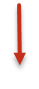 Примеры российских нетарифных мер
1) Запреты на вывоз: бензина товарного, риса и крупы рисовой, отходов и лома драгоценных металлов;

2) Количественные ограничения вывоза (экспортные квоты): минеральных удобрений;

3) Исключительное право (вывоз из РФ):  «Газпром», «Роснефть», «Ямал СПГ», «Газпром экспорт», «Арктик СПГ» (1, 2, 3), «Газпром газонефтепродукт холдинг» (экспорт газа природного в сжиженном  состоянии)